Serverless Compute Fabric for Edge-Cloud Continuum: Opportunities and Challenges
The 25th International Conference on Enterprise Information Systems (ICEIS 2023)

Ass. Prof. Dr. Stefan Nastic										 26th April 2023
About me
Assistant Professor at Distributed Systems Group at TU Wien 
Founder and CEO at IntelliEdge GmbH
Leading various commercial and research projects over the past 10+ years 
My core research interests
Serverless Computing
Edge-Cloud Continuum 
AI & Edge AI
Get in touch via LinkedIn or find me at nastic.at
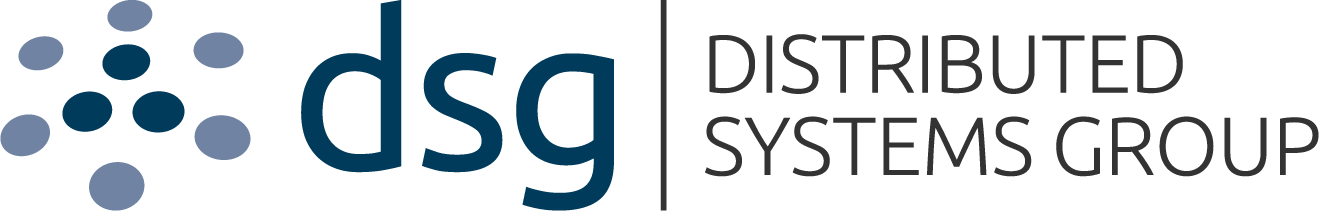 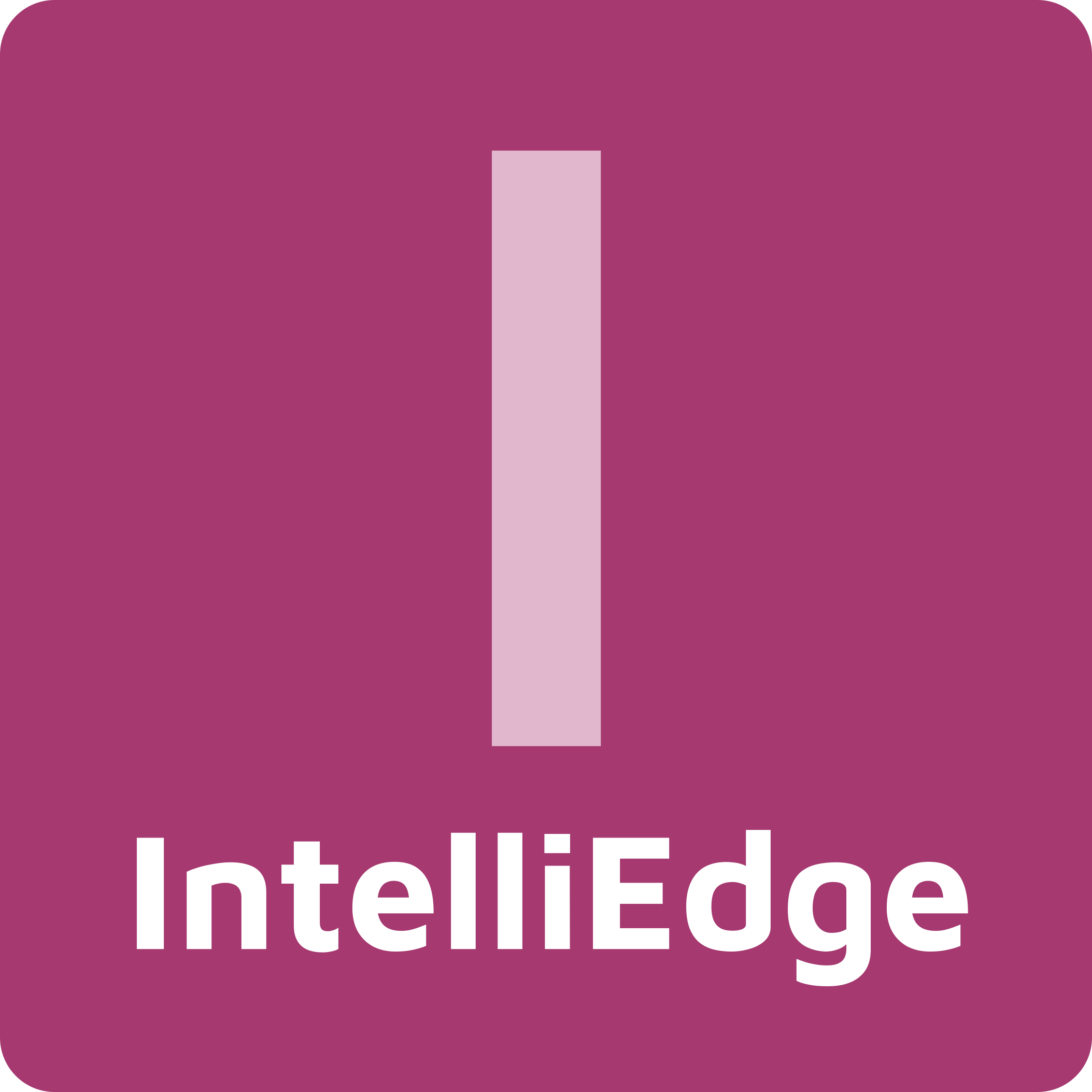 [Speaker Notes: Founder and CEO at IntelliEdge GmbH, where we help our partners to create business value with software and digitalization, by delivering  innovative Cloud, Edge & AI solutions

Medium writeup of this talk coming out in a few weeks]
Edge-Cloud Continuum in a Nutshell
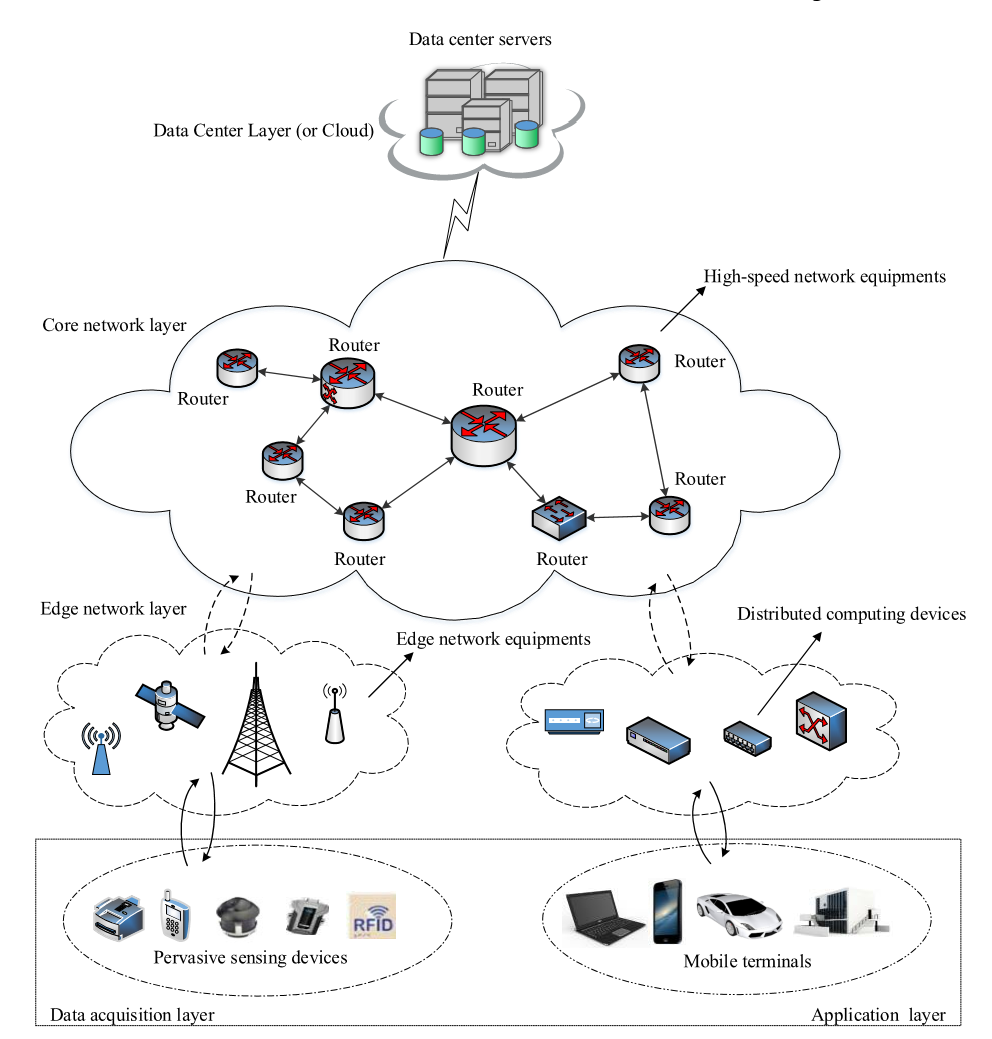 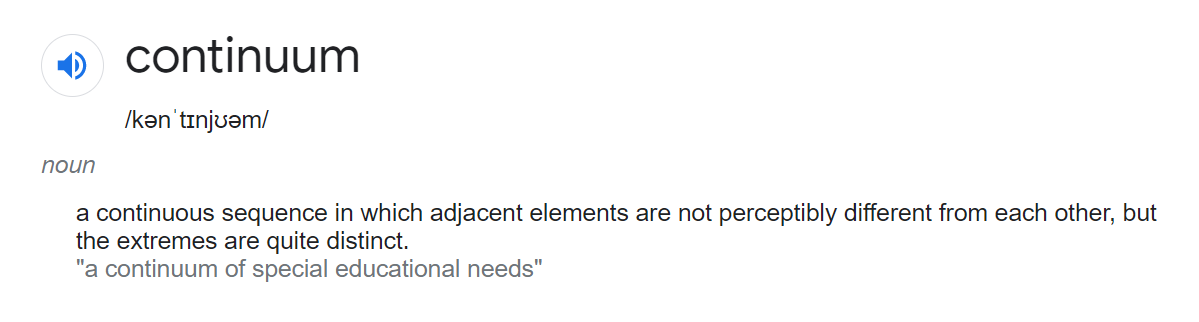 A large pool of interconnected resources
Usually hierarchical/layered and globally heterogeneous
The Promises of Serverless
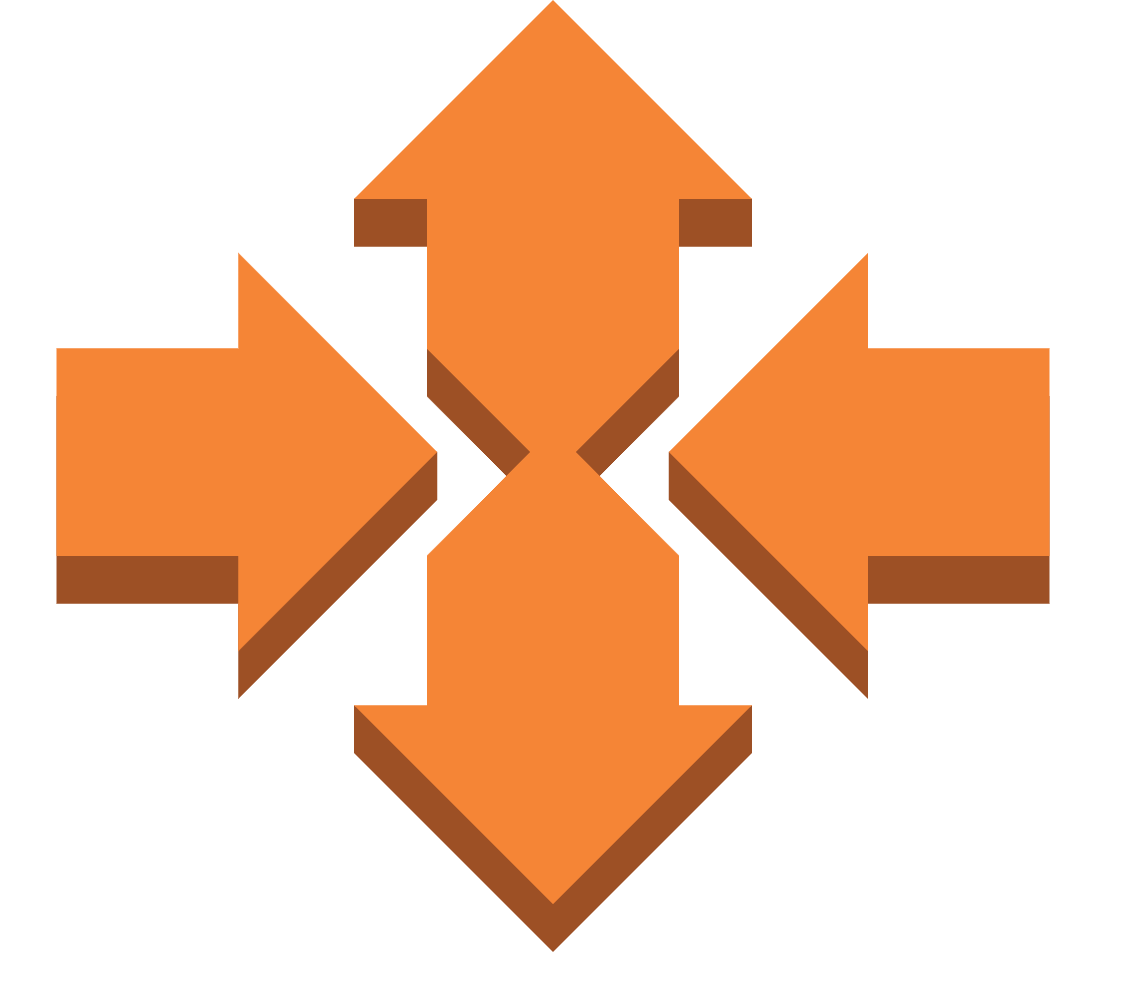 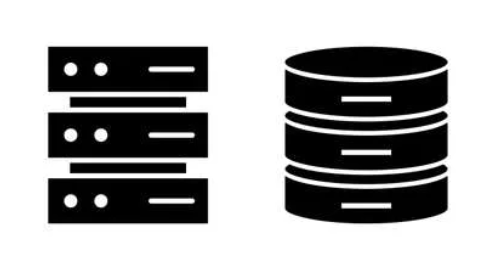 Flexible elastic scaling
No infrastructure management
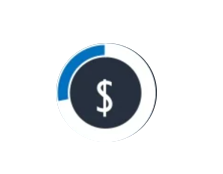 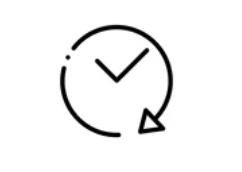 High reliability & availability
No idle capacity
[Speaker Notes: Why isn’t everybody building  Serverless applications and systems?

- Serverless in a nutshell
- Challenges & Opportunities 
- Our experiences with developing platform/systems in the Serverless world]
Serverless Computing in a Nutshell
Serverless ≠ No Servers
Natural evolution in Cloud Computing 
Novel Function as a Service (FaaS) Paradigm
Novel execution model
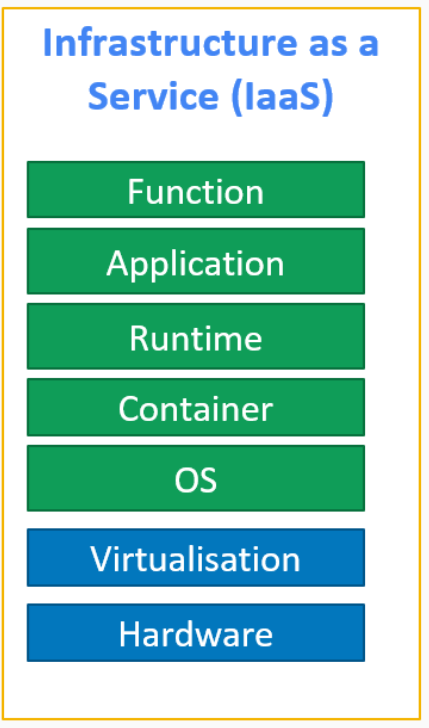 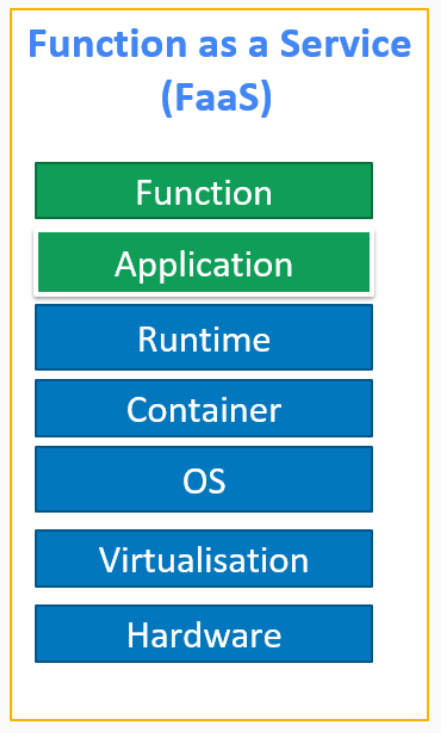 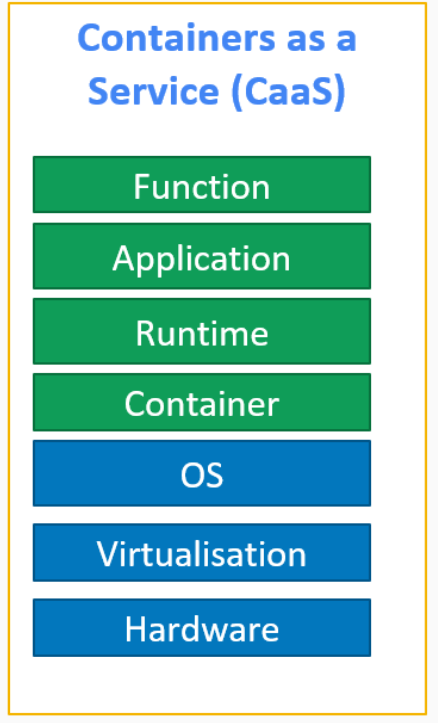 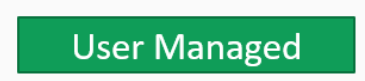 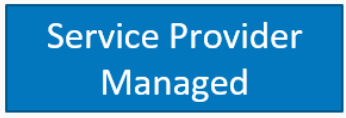 Popular Serverless Platforms
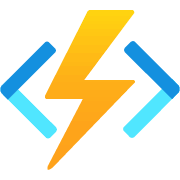 Cloud-First
AWS Lambda
Azure Functions
Google Cloud Functions
Edge-First
Cloudflare Workers
Fastly Compute@Edge
Open source
OpenWhisk
OpenFass
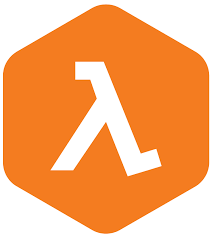 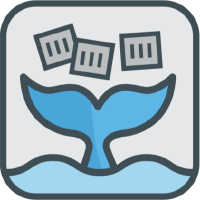 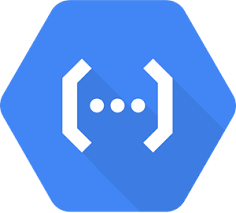 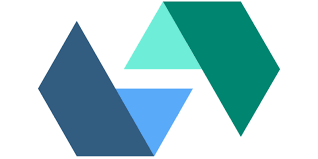 Function Isolation and Virtualization Models
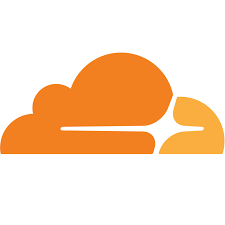 Containers (K-Native on Kubernetes )
MicroVMs - Firecracker (AWS Lambda)
V8 Isolates (Cloudflare, Deno Deploy)
WASM runtime (Fastly)
Unikernels (Mainly academia)
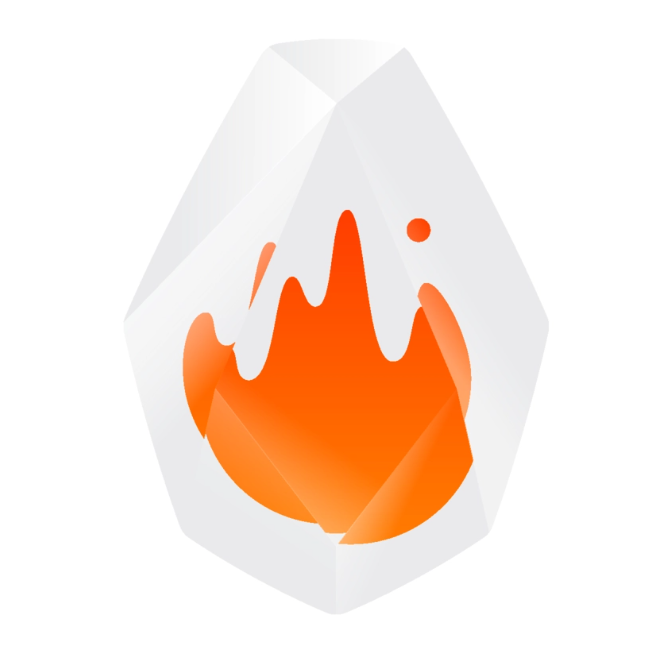 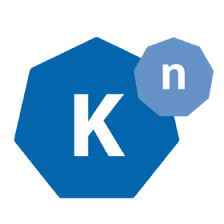 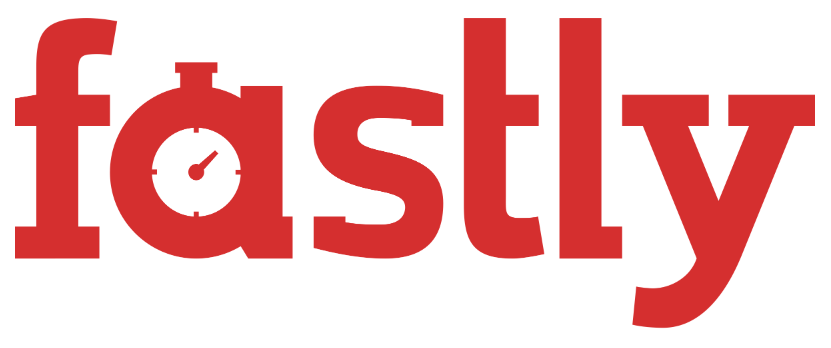 Function as a Service (FaaS)
A type of serverless computing where developers can deploy and run code in response to events or requests
Application is decomposed into “triggers” and “actions” (functions)
Developers write functions and upload them to a FaaS platform 
Functions are triggered by events, such as a user request or a change in data
Example: Thumbnail image processing
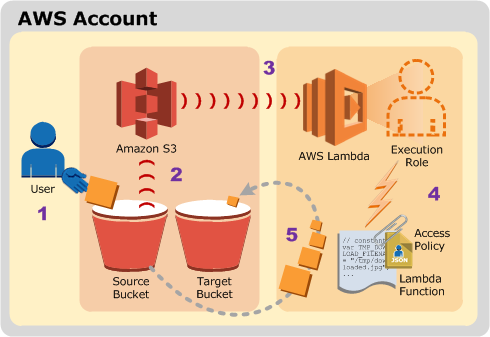 Serverless Beyond the FaaS
Serverless “support services”
Serverless managed Cloud services
API Gateways for synchronous (request-based) communication
Object stores for persistent state management
Database change streams for reacting to data changes (DynamoDB Streams)
Function orchestration (Step Function)
Serverless relational database (Amazon Aurora)
Serverless container management (AWS Fargate)
Serverless warehouse (Google BigQuery)
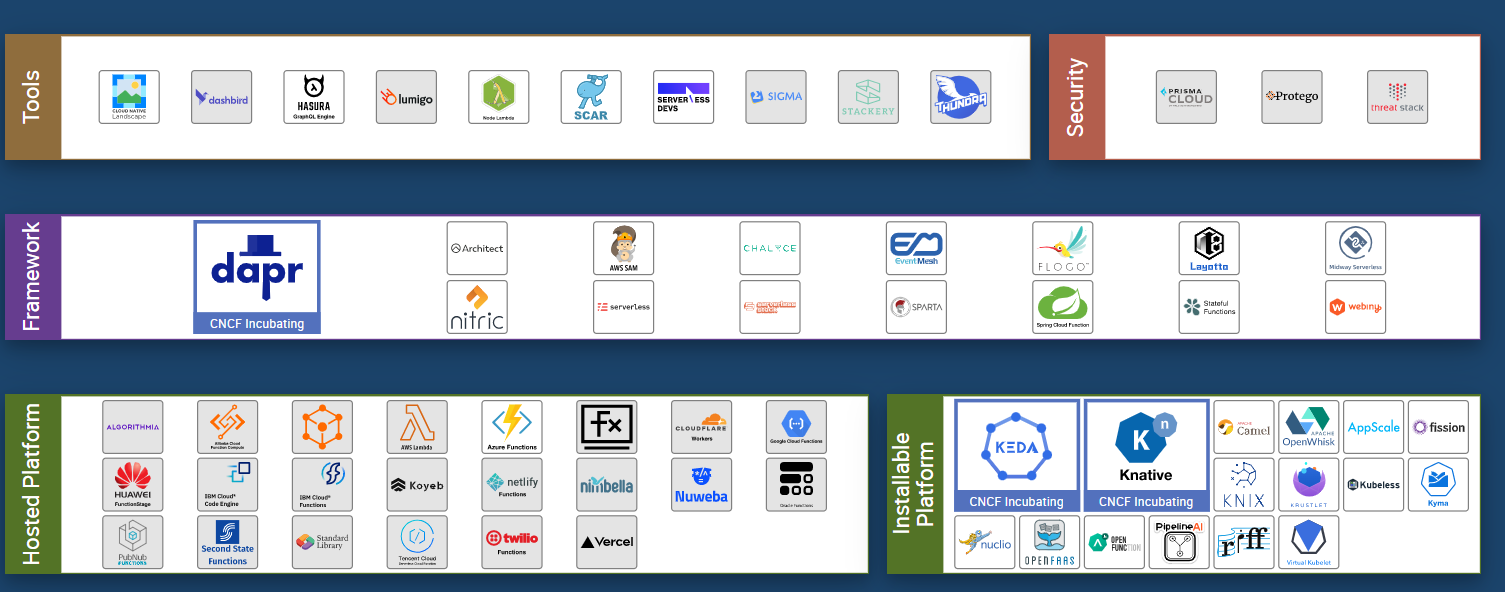 [Speaker Notes: Or You are probably already using serverless]
Serverless Beyond the Cloud
Serverless was born in the Cloud and remains largely limited to the Cloud
True potential of Serverless is unlocked in the Edge-Cloud continuum 
Localized computation (Edge locations vs datacenters) 
Low network latency due to proximity to the user
Flexible geo-restrictions, compliance, etc.
Serverless Compute Fabric
Edge-Cloud native BaaS services 
Distributed and decentralized messaging solutions (Emma)
Lightweight and secure virtualization and isolation (WASM) 
Edge-native state management ( Durable Objects)
Nastic, S., Dustdar, S., Philipp, R., Alireza, F., & Pusztai, T. (2022). A Serverless Computing Fabric for Edge & Cloud. In 4th IEEE International Conference on Cognitive Machine Intelligence (CogMi).
[Speaker Notes: AWS has Edge location (AWS -  400+) vs. data centers (AWS - 87)]
The Promises of Serverless
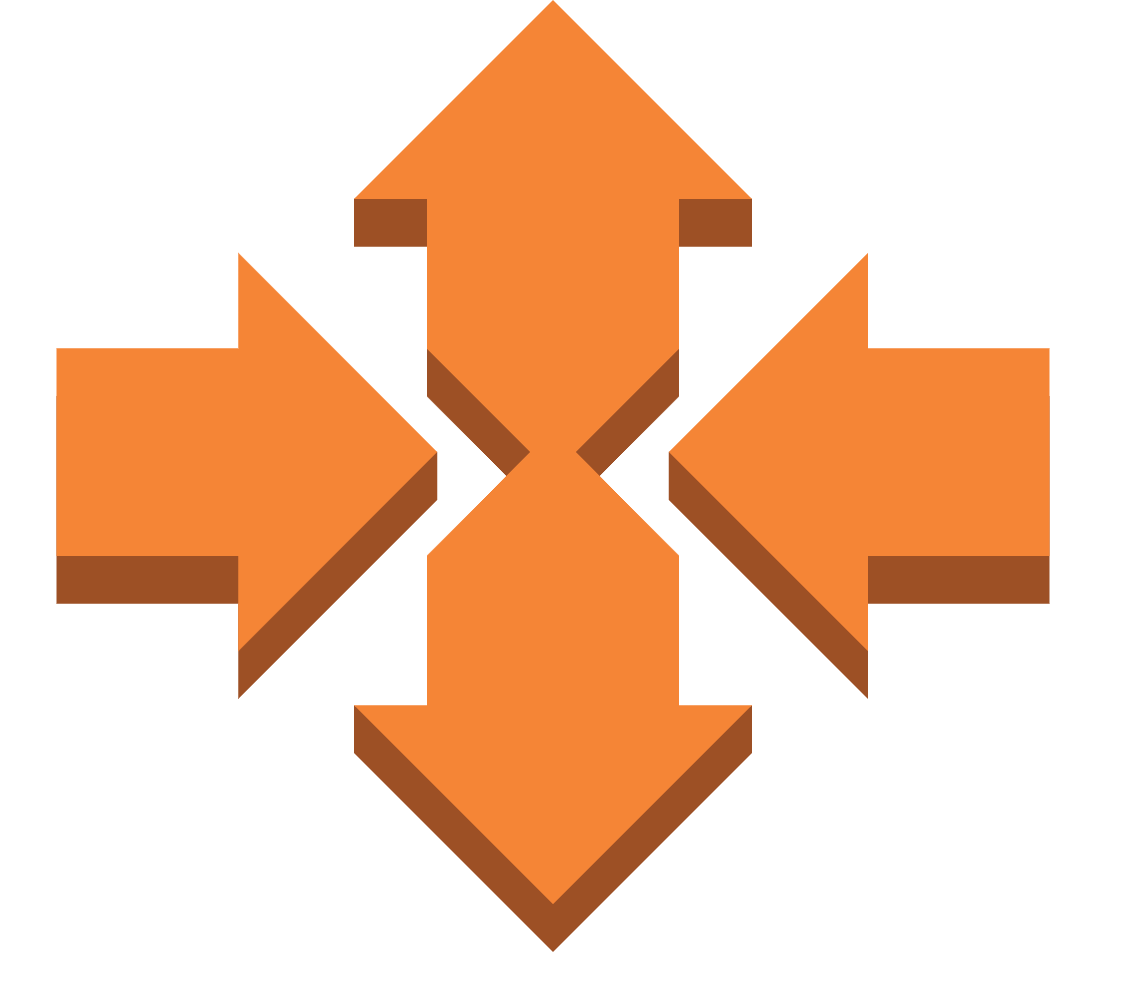 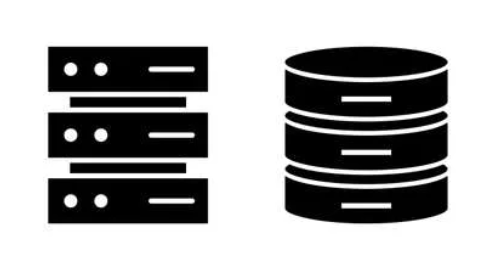 Flexible elastic scaling
No infrastructure management
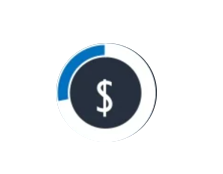 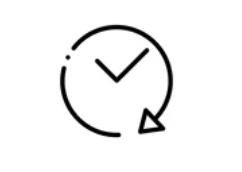 High reliability & availability
No idle capacity
[Speaker Notes: Why isn’t everybody building  Serverless applications and systems?

- Serverless in a nutshell
- Challenges & Opportunities 
- Our experiences with developing platform/systems in the Serverless world]
Many Opportunities …
Effortlessly parallelizing computing 
Extremely bursty workloads
CUP-bound applications
Developing scalable Edge-native solution
True event-driven applications 
….
Fine-grained pay-per-use model with preserved SLOs
Optimal resource usage with Scale-to-Zero
Rapid elasticity & auto-scaling due to lightweight virtualization 
Native cloud offloading 
True utility-based resource consumption
Disaggregation of compute and storage
Stateless workflows and life-cycle
Serverless Horror StoriesExamples from the Wild: A runaway function
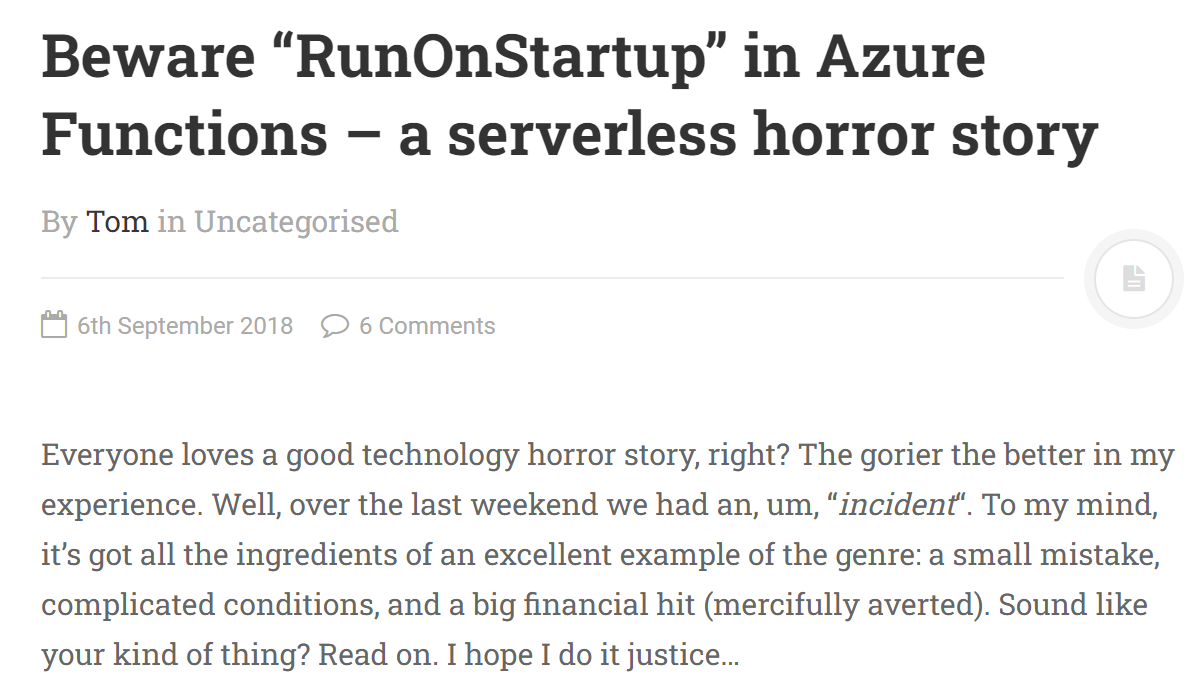 What is a runaway function?
There are no default safeguards in place to prevent runaway functions
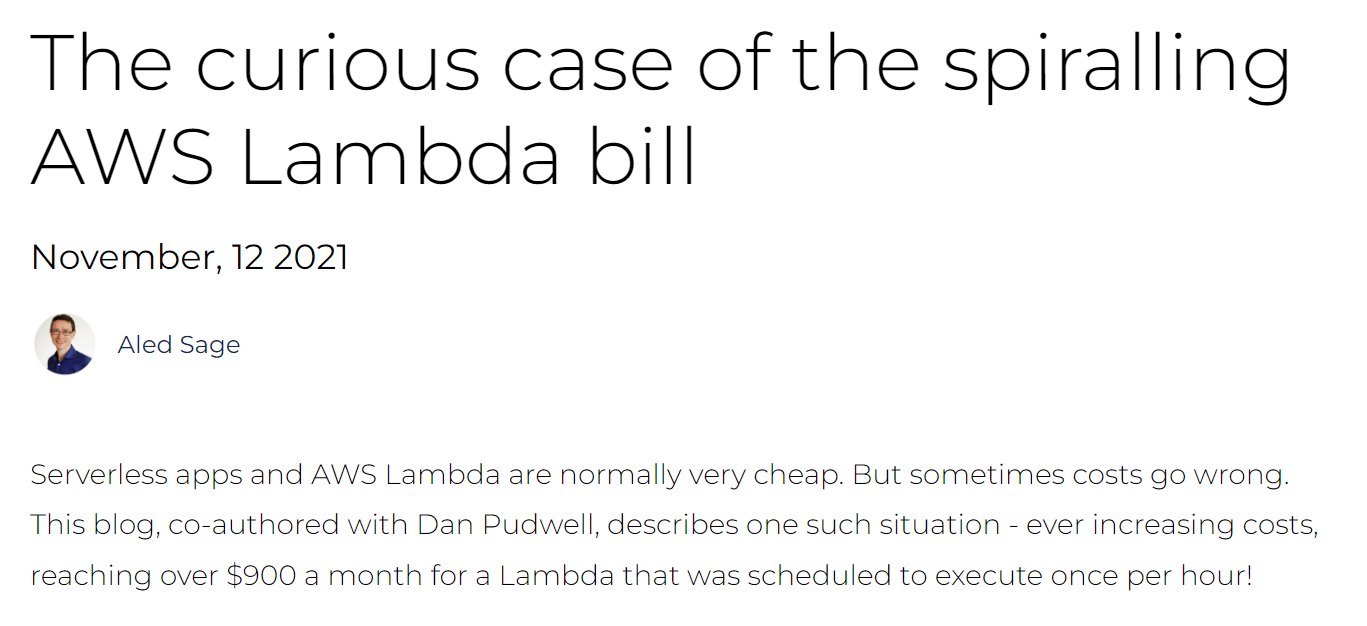 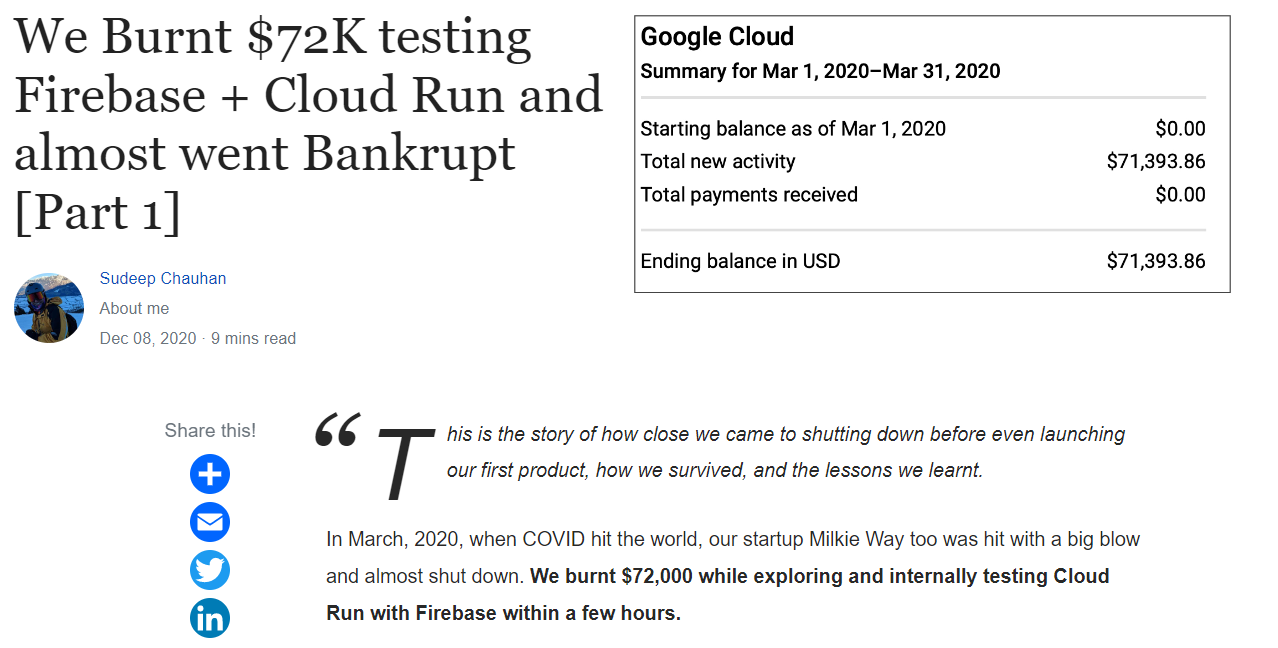 [Speaker Notes: Easy to start, but hard to do right


Hard caps on cloud spend offered by some providers 
Turn down your concurrency limits on functions
Monitor your functions for unusual invocation spikes.
Know how to test for these situations]
Serverless Horror StoriesExamples from the Wild: A service misconfiguration
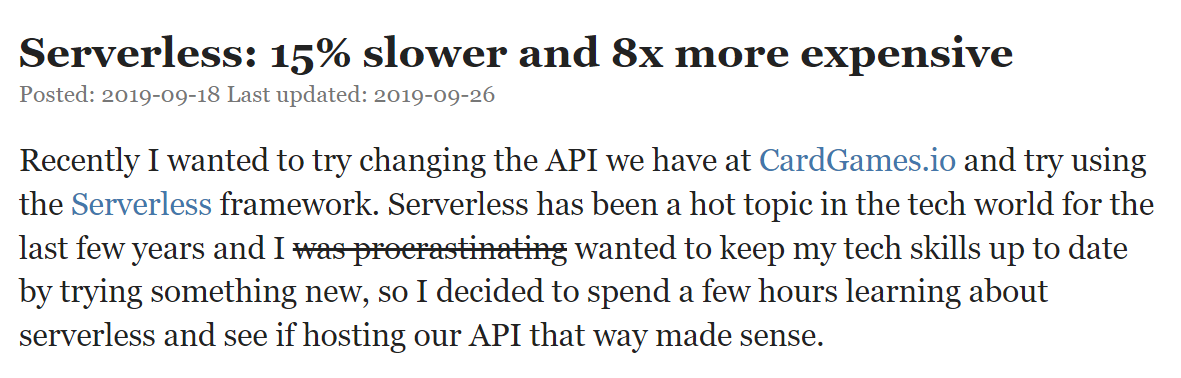 Serverless functions don’t live in isolation (“support services”)
Serverless says nothing about configuring & managing other edge-cloud services
Arguably more complex ecosystem
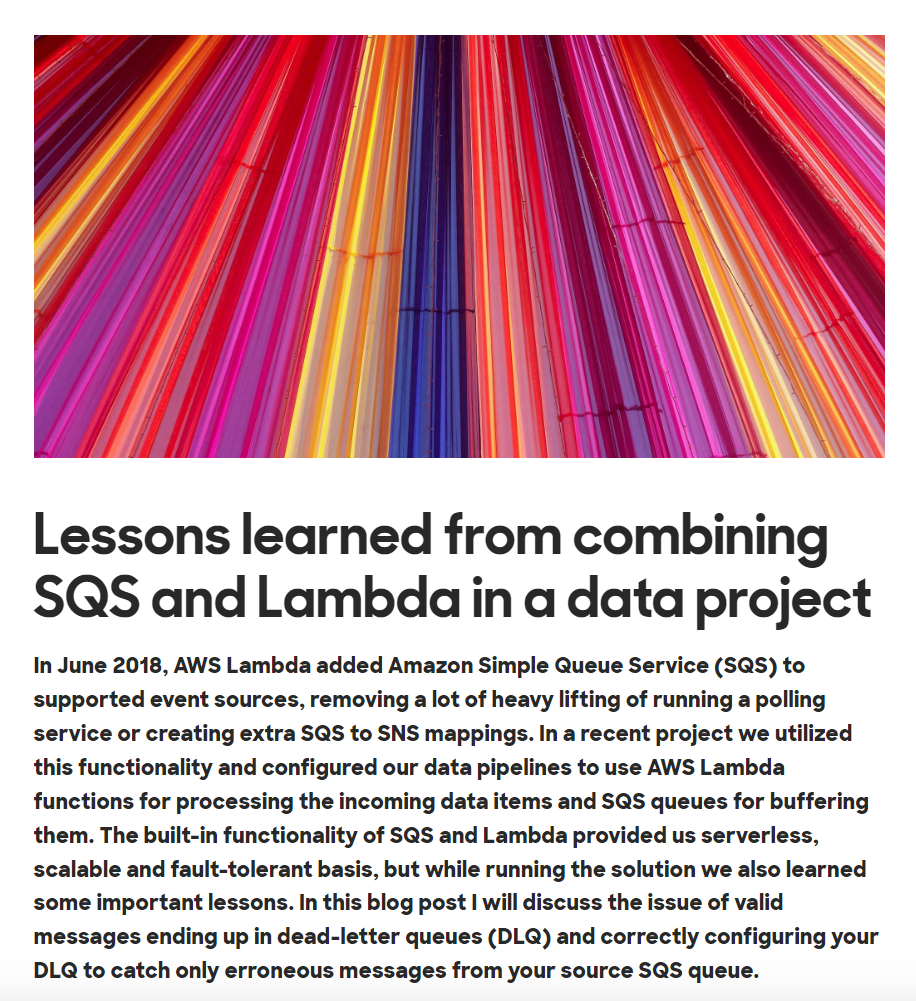 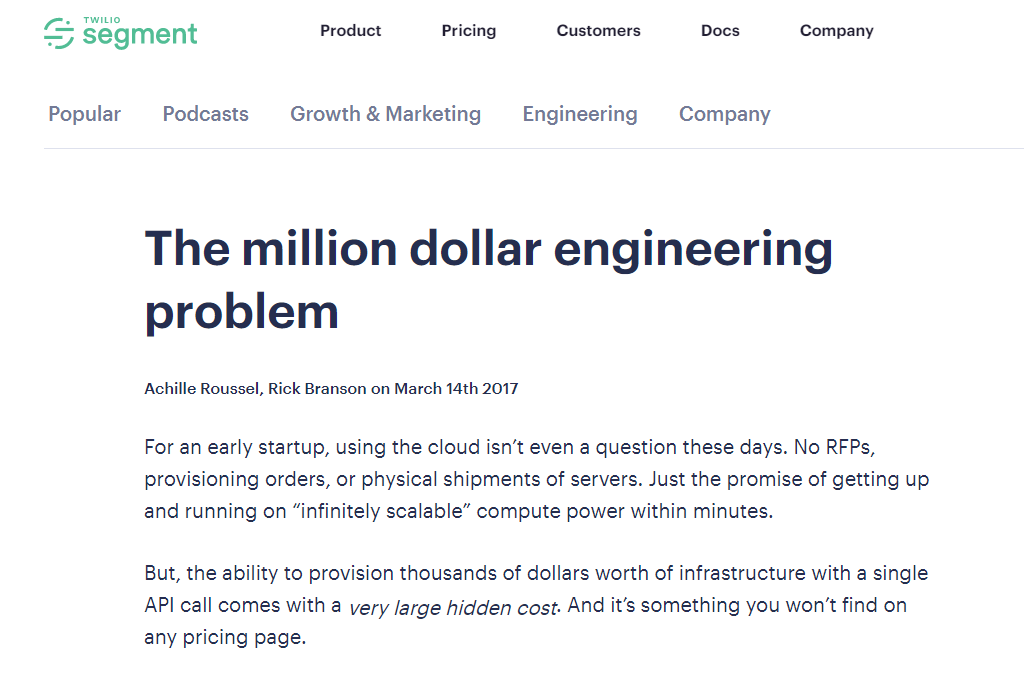 Main Challenges with Serverless in Edge-Cloud Continuum
Performance Challenges
Data Management Challenges
Startup/scheduling latency (“cold start”)
Lack of performance isolation (“noisy neighbors”) 
Inconsistent performance due to hardware heterogeneity (also present in Cloud only solutions!)
Function execution latency due to lack of data locality 
State management for stateful computations
Efficient and cost-effective caching solutions 
Particularly important for emerging Edge AI workloads
Nastic, S., Dustdar, S., Philipp, R., Alireza, F., & Pusztai, T. (2022). A Serverless Computing Fabric for Edge & Cloud. In 4th IEEE International Conference on Cognitive Machine Intelligence (CogMi).
Main Challenges with Serverless in Edge-Cloud Continuum
Reliability Engineering Challenges
Software Development Challenges
Dealing with function failures beyond simple retries
Network partitioning can render functions useless (detached storage) 
SLO-aware provisioning of functions (beyond memory and CPU)
Interoperability and portability of functions
A misconfiguration of services and  resources
Bad coding practices
Wrong or incomplete error handling mechanism
Testing of the functions, beyond the unit tests
Resource quotas & limits
Nastic, S., Dustdar, S., Philipp, R., Alireza, F., & Pusztai, T. (2022). A Serverless Computing Fabric for Edge & Cloud. In 4th IEEE International Conference on Cognitive Machine Intelligence (CogMi).
[Speaker Notes: - Network partitioning can render functions useless (detached storage)]
Project Polaris
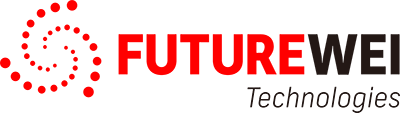 Enabling SLO- and performance awareness in the Edge-Cloud
Evolved into an ecosystem of tools and framework for the serverless Edge-Cloud continuum 
Polaris is hosted by Linux Foundation as a SIG of a broader Project Centaurus
Very active GitHub: https://github.com/polaris-slo-cloud
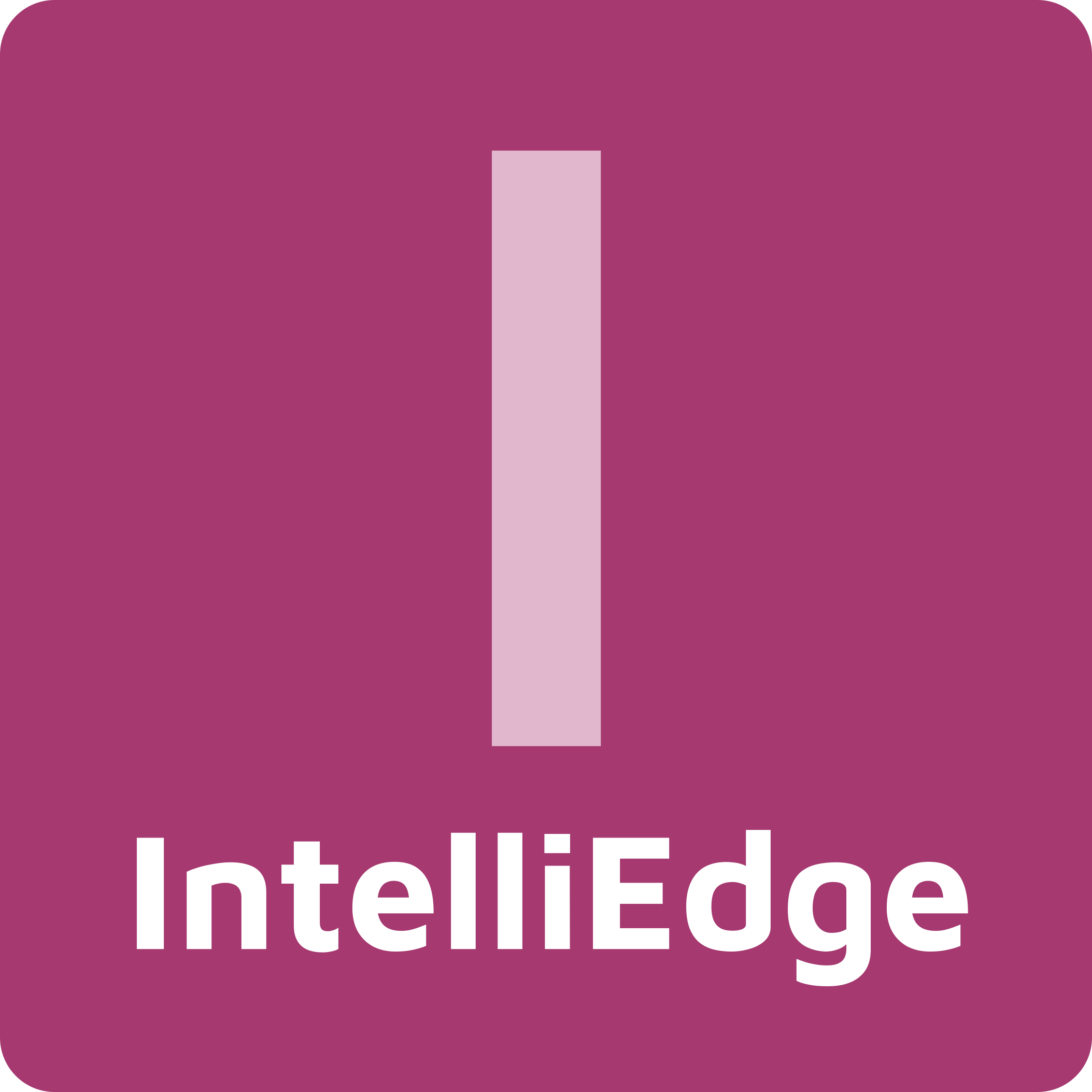 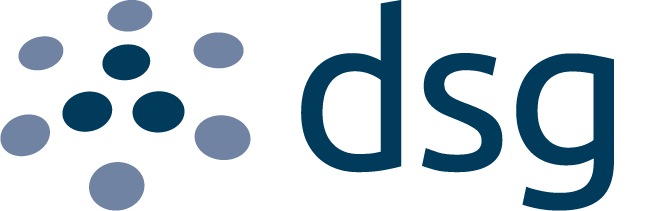 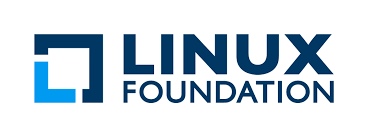 Nastic, S., Morichetta, A., Pusztai, T., Dustdar, S., Ding, X., Vij, D. and Xiong, Y., 2020. SLOC: Service level objectives for next-generation cloud computing. IEEE Internet Computing, 24(3), pp.39-50.
[Speaker Notes: Managing SLOs for Serverless applications to guarantee that applications meet their  performance KPIs]
Polaris SLO Framework
Elastic Strategies
SLO Script
Monitoring
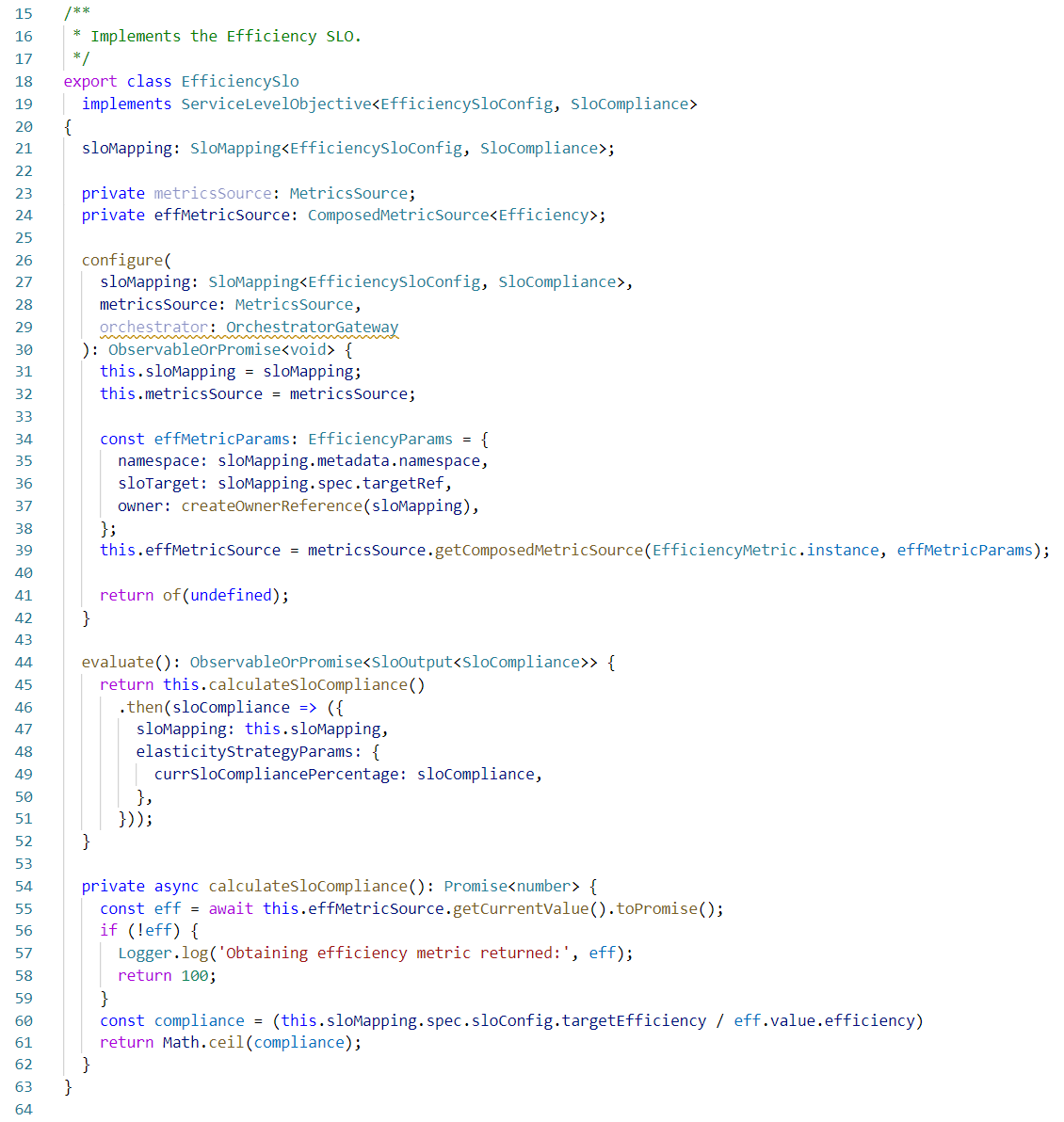 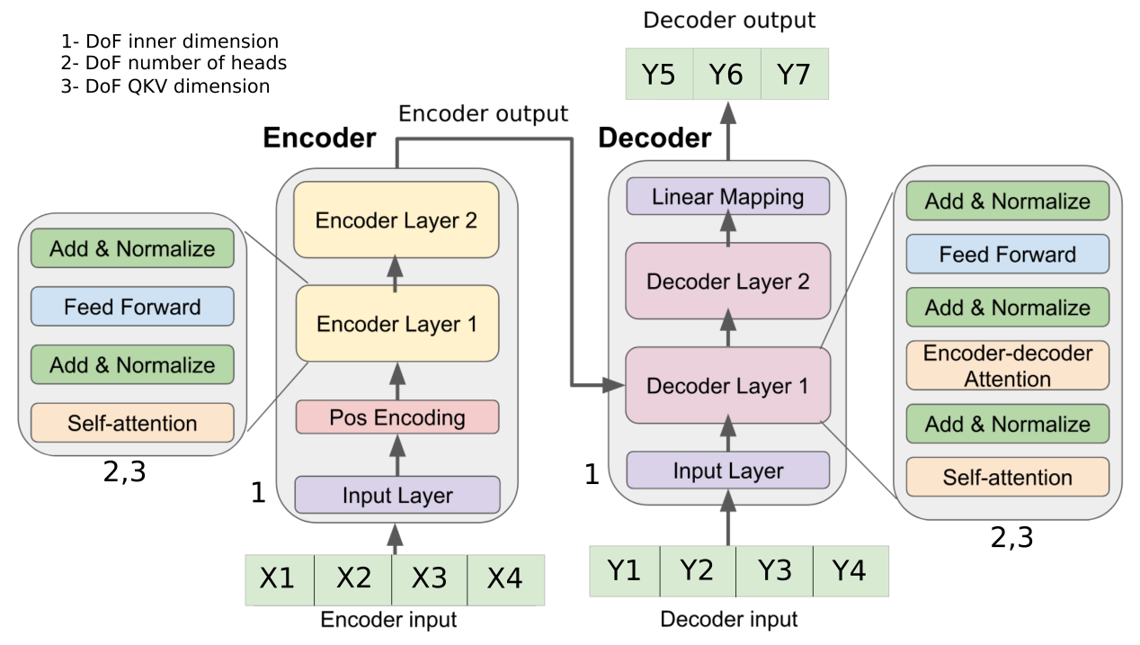 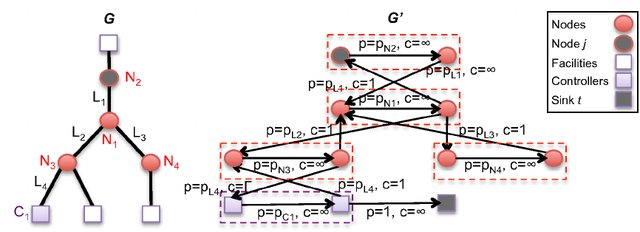 Pusztai, T., Morichetta, A., Pujol, V.C., Dustdar, S., Nastic, S., Ding, X., Vij, D. and Xiong, Y., 2021, September. SLO script: A novel language for implementing complex cloud-native elasticity-driven SLOs. In 2021 IEEE International Conference on Web Services (ICWS) (pp. 21-31).
[Speaker Notes: SLO Script a new language for specifying high-level SLOs]
SLO Controllers
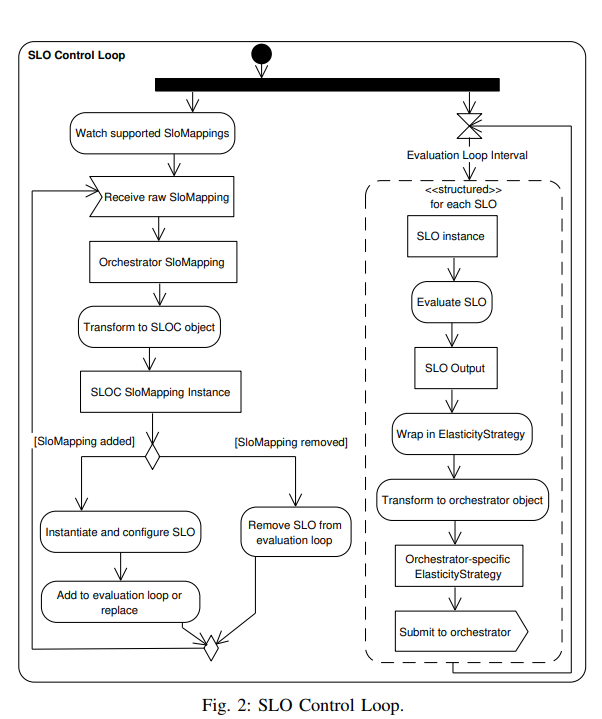 Developed as Monitoring, SLO, and Scaling Controllers
Orchestrator independent control loop 
Reference implementation extends Kubernetes
Pusztai, T., Morichetta, A., Pujol, V.C., Dustdar, S., Nastic, S., Ding, X., Vij, D. and Xiong, Y., 2021, September. A novel middleware for efficiently implementing complex cloud-native SLOs. In 2021 IEEE 14th International Conference on Cloud Computing (CLOUD) (pp. 410-420).
Predictive Monitoring Controllers Results
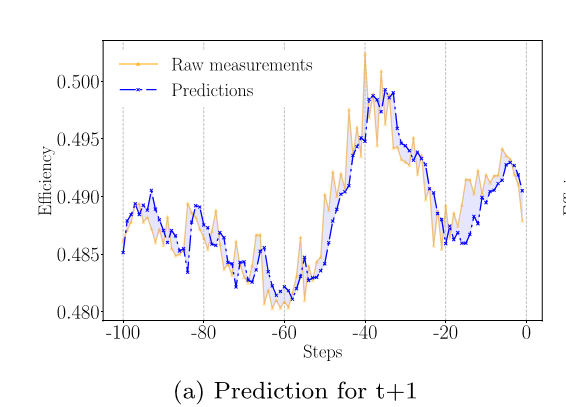 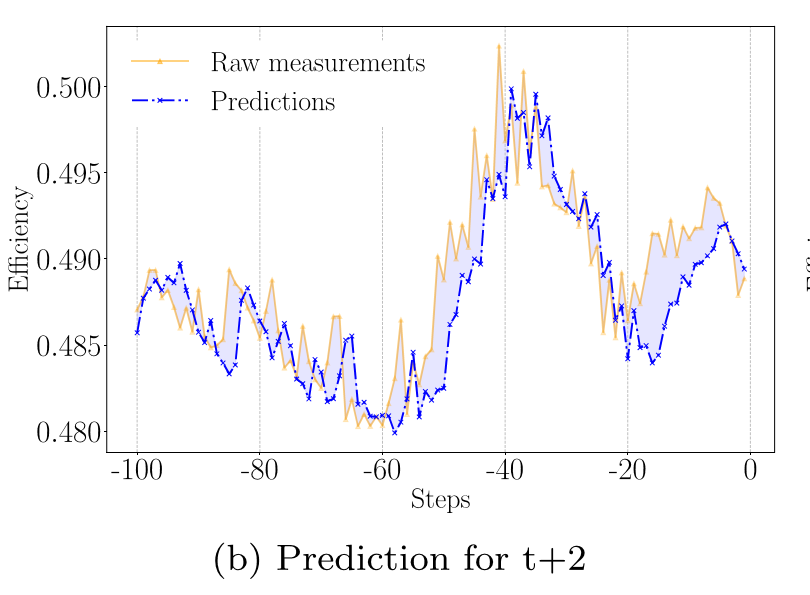 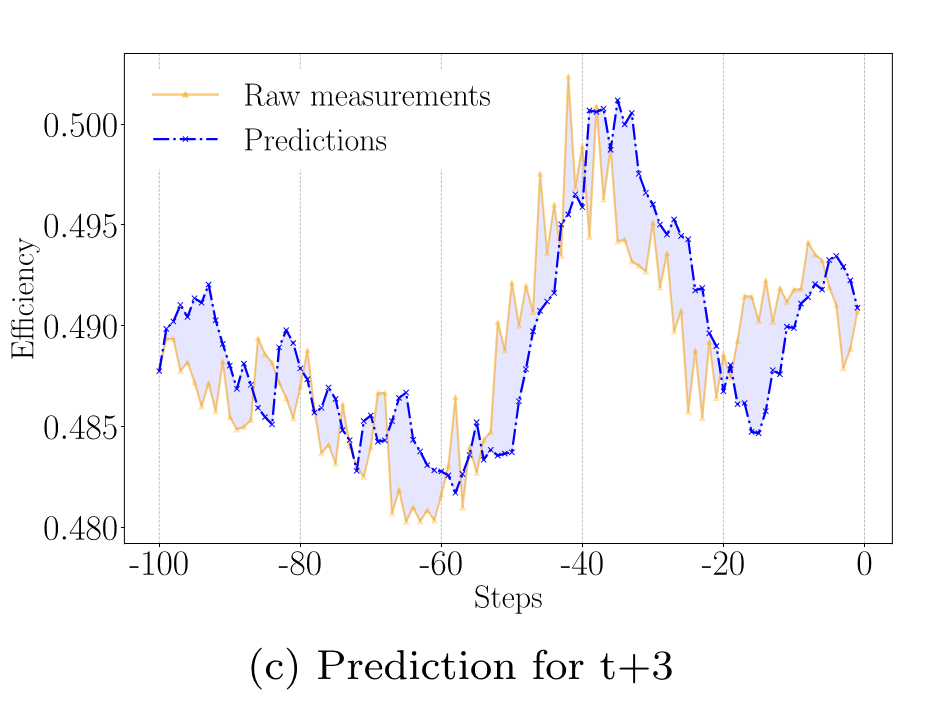 SLO User Tool Suite
SLO Framework UI
SLO Script CLI
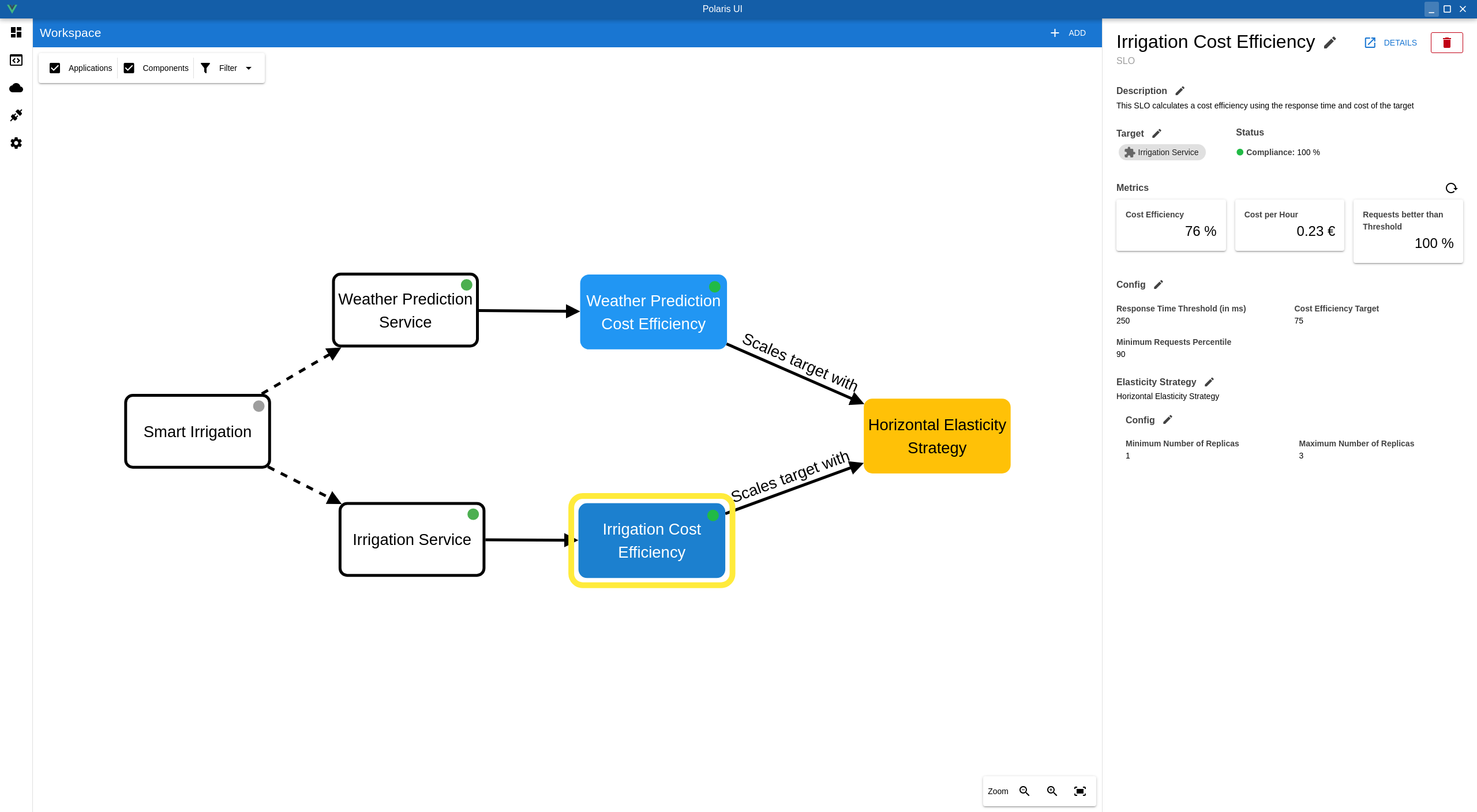 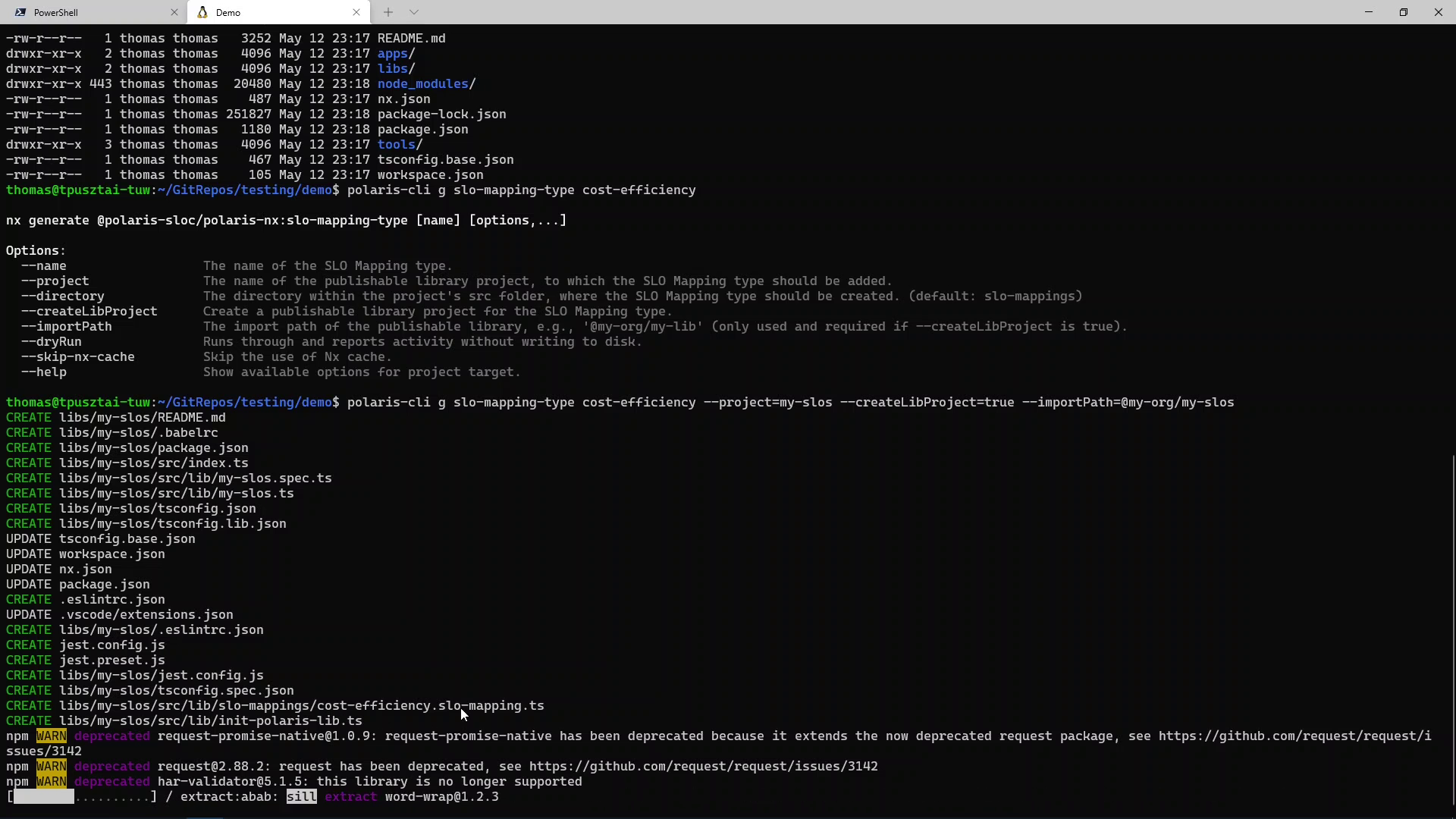 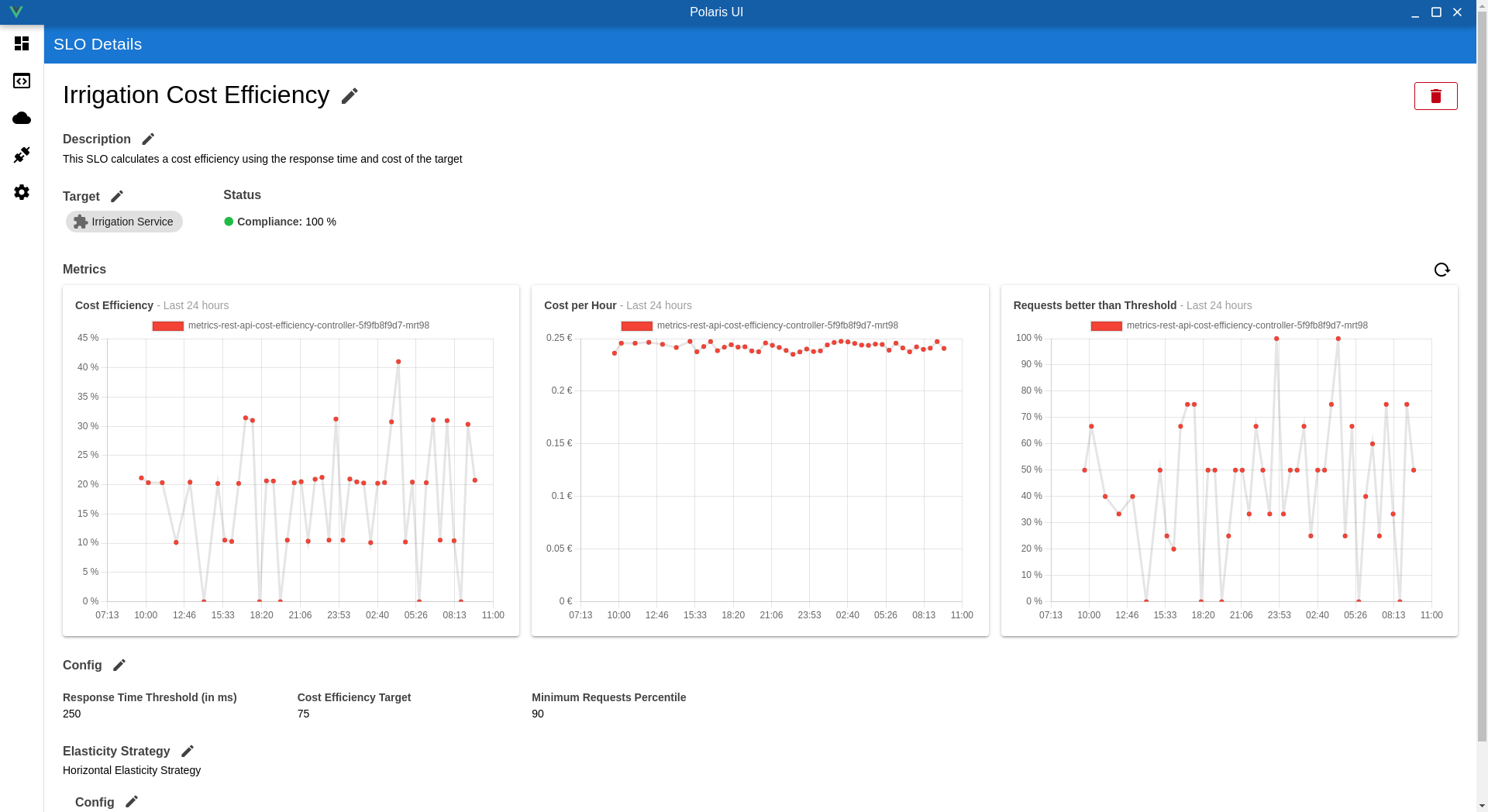 Tooling demo video on YouTube: https://www.youtube.com/watch?v=JVZ4hB2AmGs
Lines of Code
[Speaker Notes: The numbers are different from the ones in the paper, because they reflect the current state.]
Polaris Scheduler for Edge-Cloud Continuum
Plugins-based, Edge-sensitive, and SLO-aware scheduling framework for Edge-Cloud Continuum
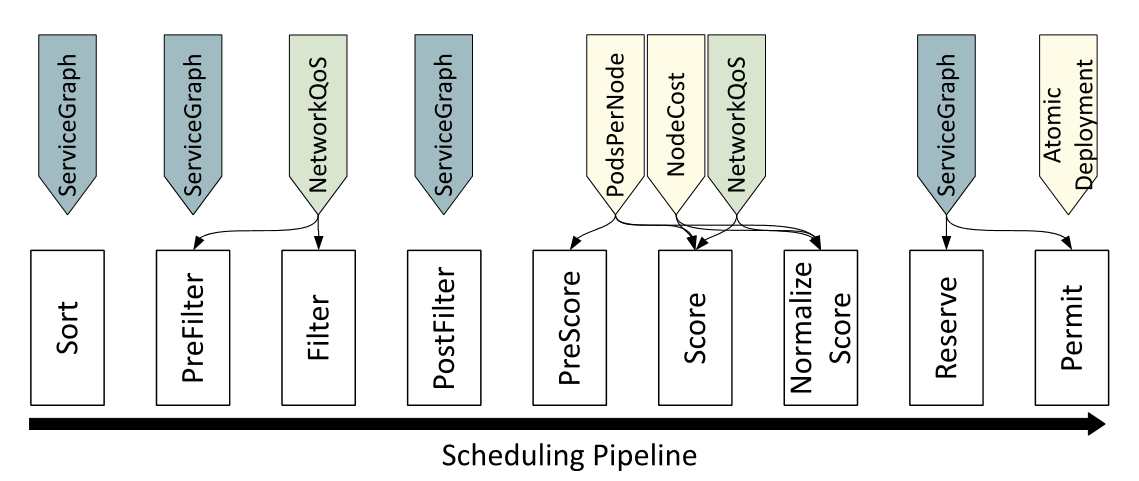 Scheduler’s Plugins
Scheduling Lifecycle
Nastic, S., Pusztai, T., Morichetta, A., Casamayor Pujol, V., Dustdar, S., Vii, D., & Xiong, Y. (2021). Polaris scheduler: Edge sensitive and slo aware workload scheduling in cloud-edge-iot clusters. In IEEE 14th International Conference on Cloud Computing (CLOUD) (pp. 206–216).
[Speaker Notes: The NetworkQoS plugin – In the PreFilter stage it filters out all cluster nodes that do not meet the network QoS requirements. The plugin supports the QoS requirements such as throughput (bandwidth), latency, latency variance (jitter), and packet drop.

 In the Score stage, the latency and bandwidth variance values are used to assess the stability of the network connections.]
Scheduler Global Scalability Results
Scalability with Respect to Infrastructure
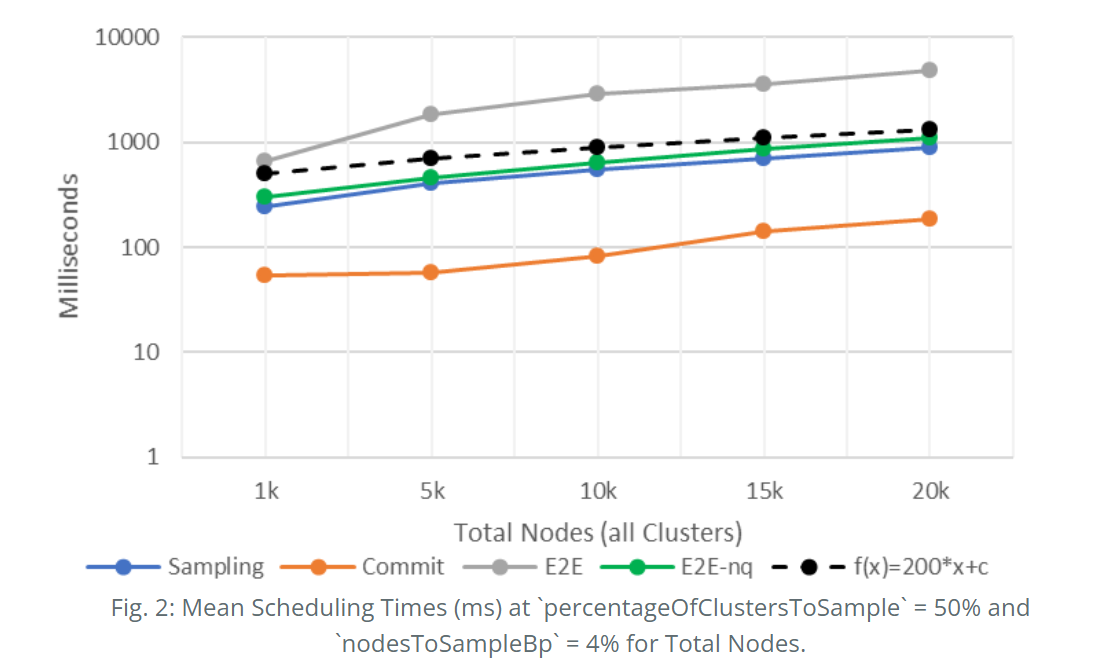 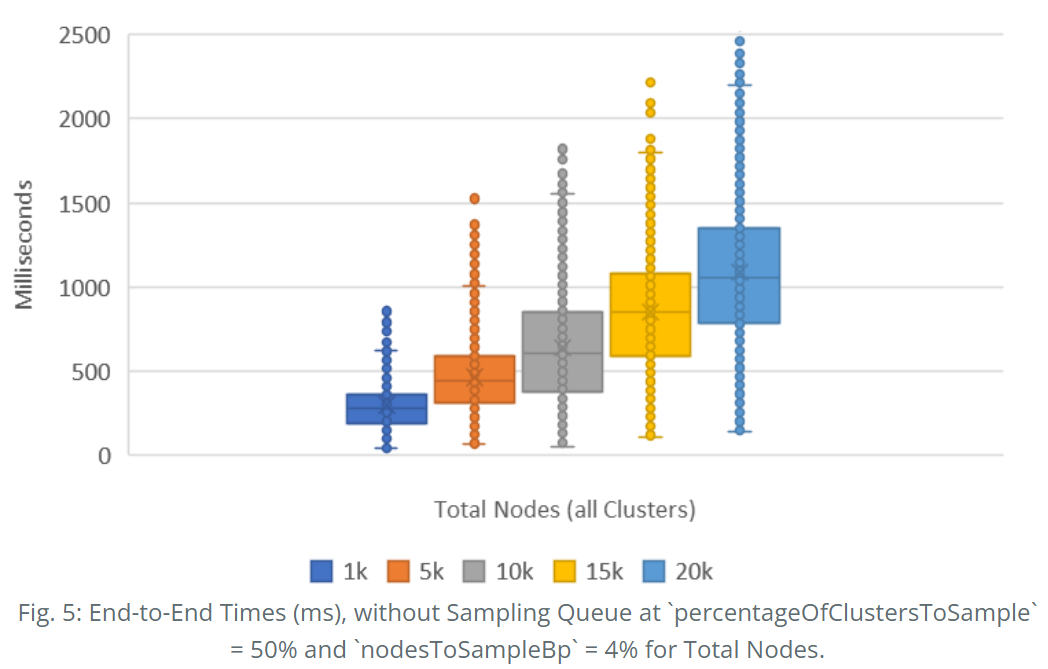 Scheduler Global Scalability Results
Scalability with Respect to Workload Throughput
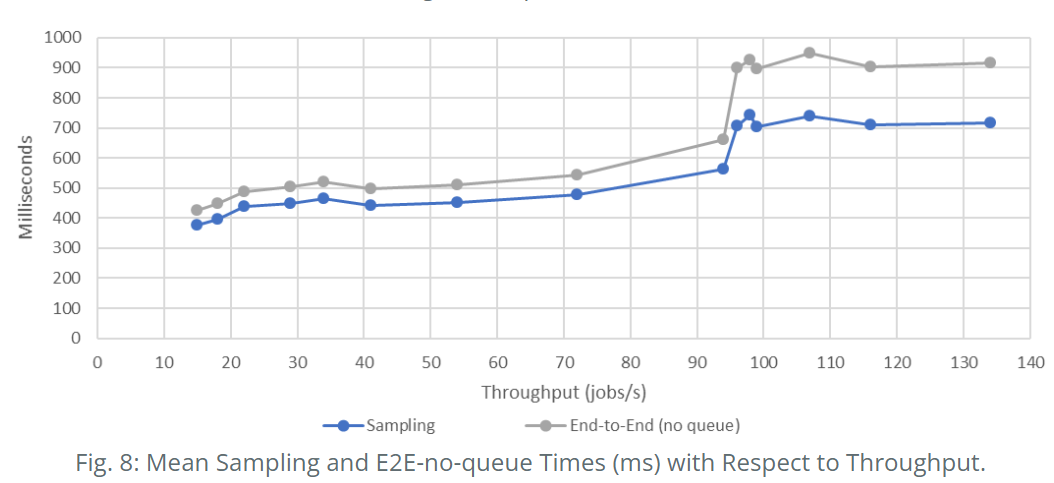 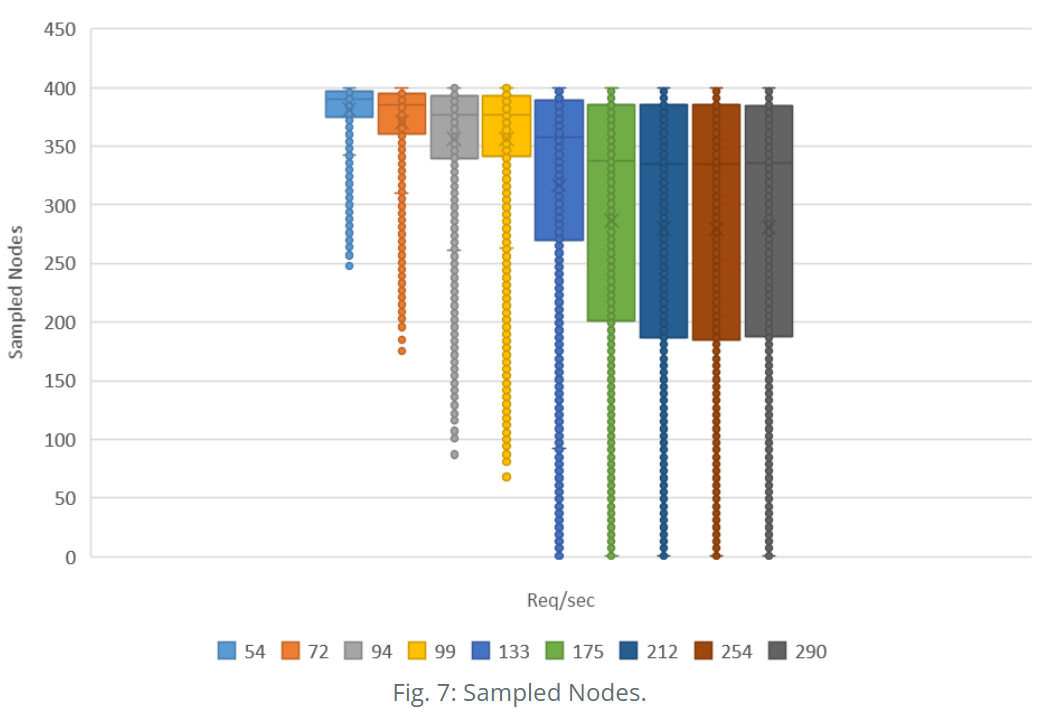 26
Scheduler SLO Compliance Results
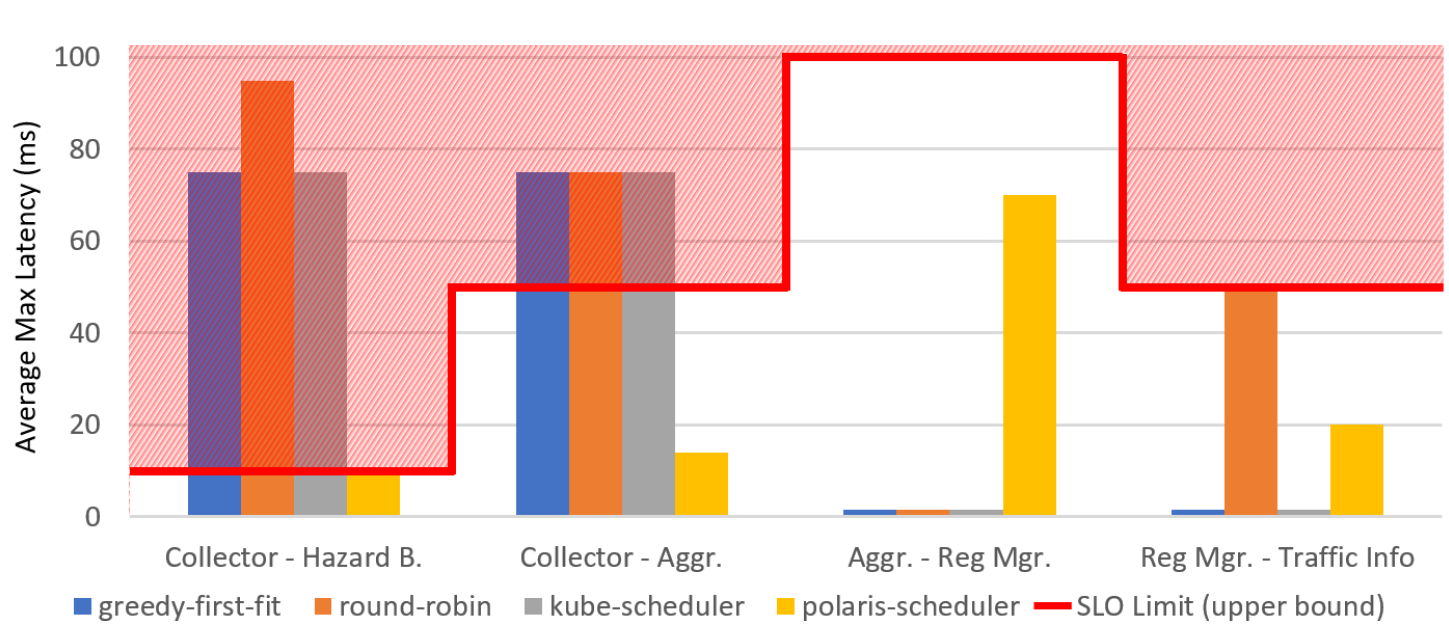 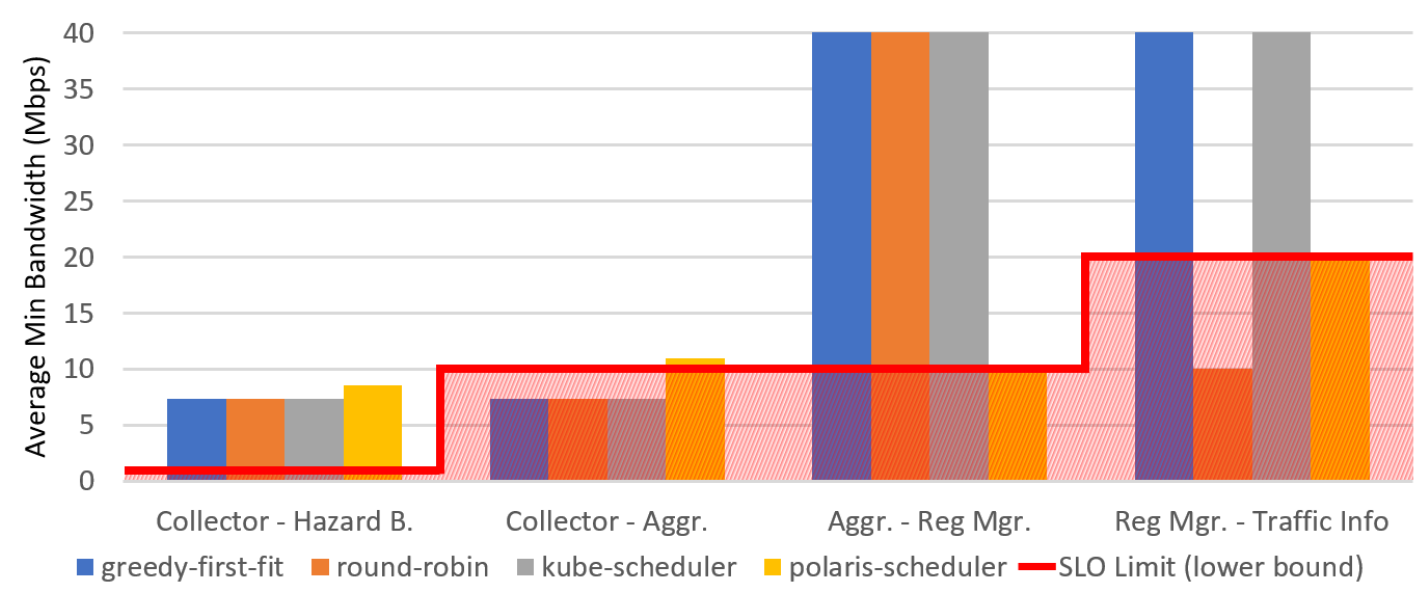 Avg. Min Bandwidth vs SLO Bounds
Avg. Max Latencies vs SLO Bounds
Pusztai, T., Nastic, S., Morichetta, A., Casamayor Pujol, V., Raith, P., Dustdar, S., … Zhang, Z. (2022). Polaris Scheduler: SLO- and Topology-aware Microservices Scheduling at the Edge.
Work in progress
Metadata-based Workload Profiling
Optimal function invocation for WASM-based FaaS
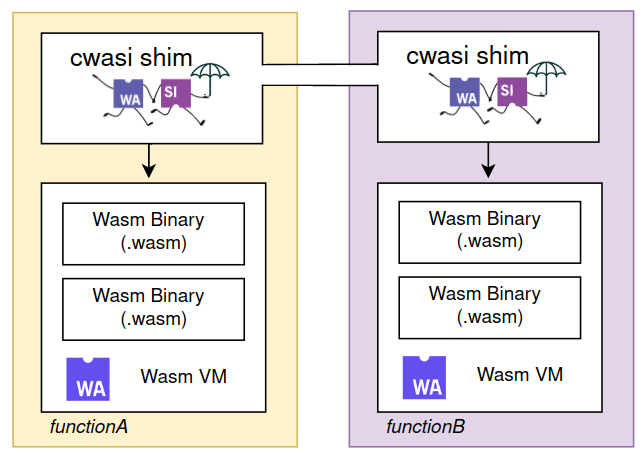 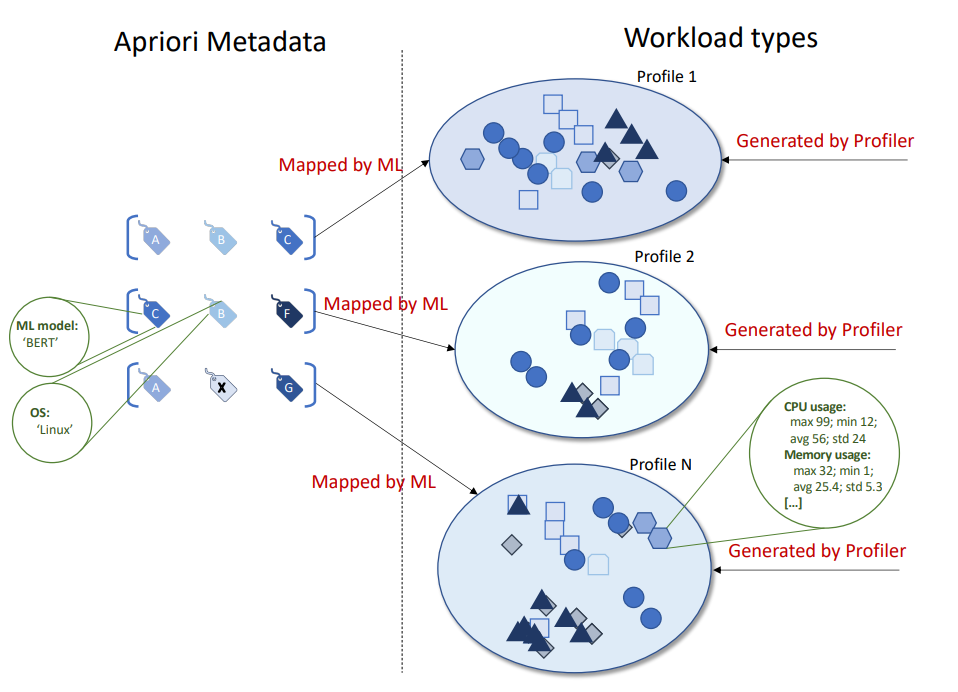 Thank you for your attention!
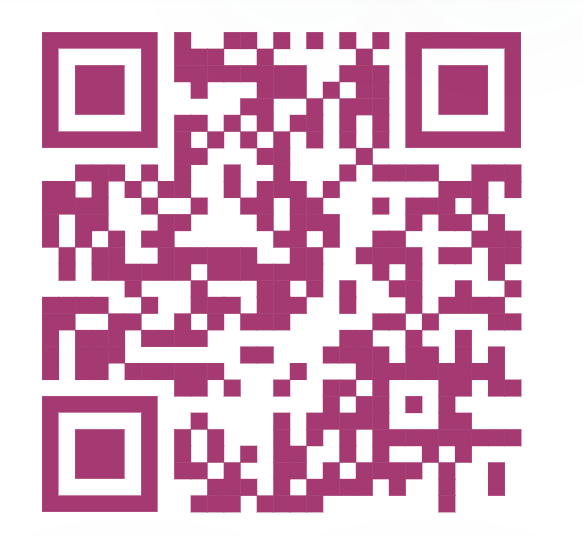 Find me at: www.nastic.at

Drop me an email: snastic@dsg.tuwien.ac.at